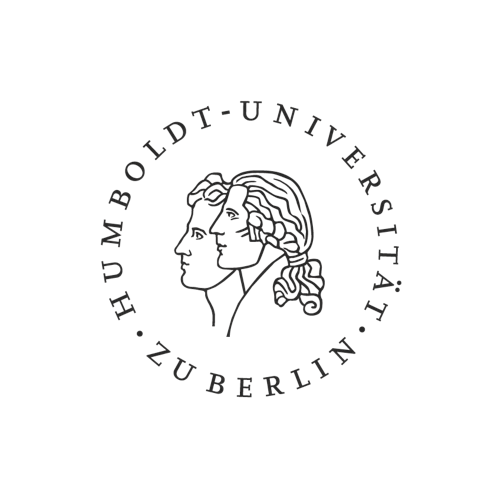 Wirtschaftspädagogik
Kombinationsbachelor (Wirtschaft und Verwaltung)
B.Sc.  I  6 Semester  I  180LP
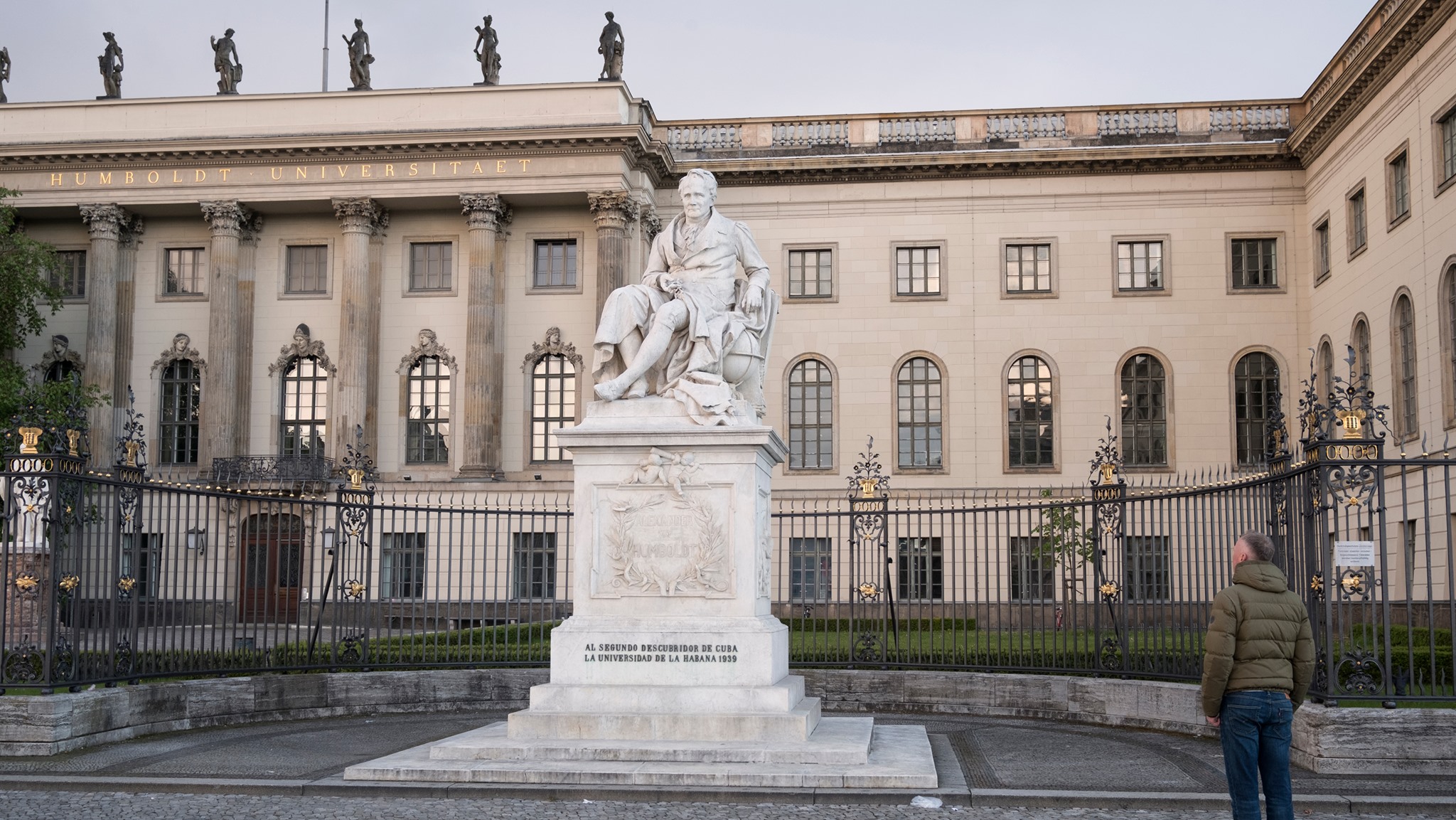 Bild 1
1
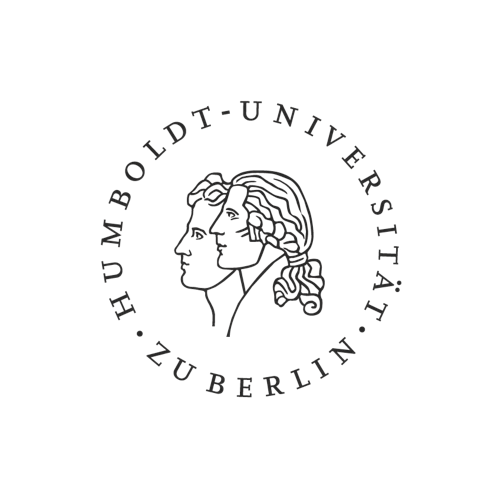 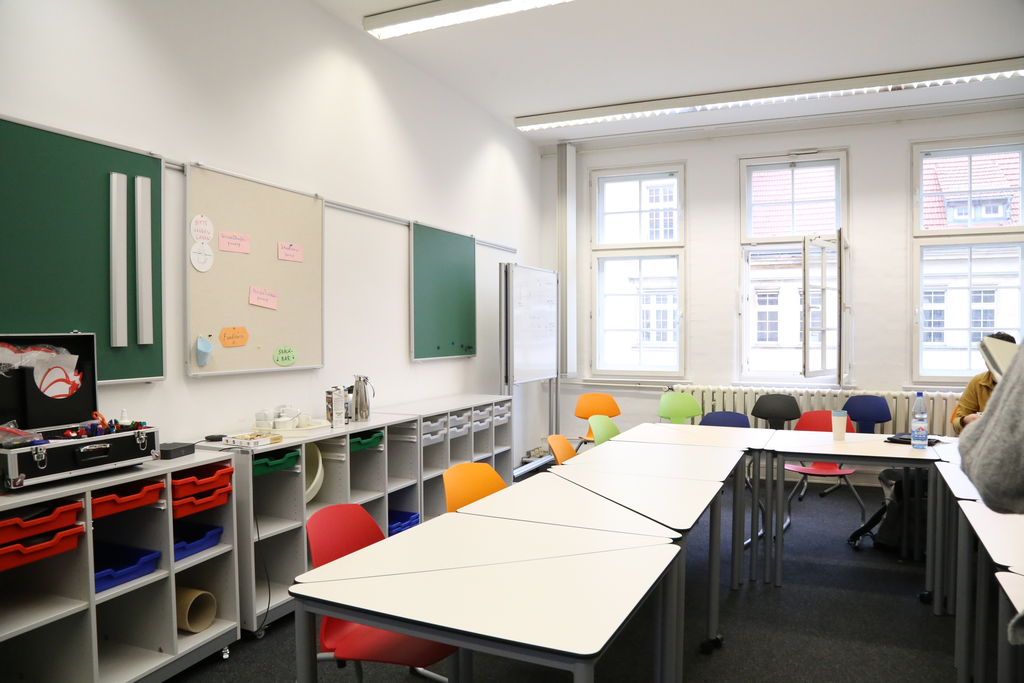 Agenda
Was ist Wirtschaftspädagogik?
Wie ist das Studium aufgebaut?
Allgemeine Informationen
Welche Berufsmöglichkeiten gibt es?
Vorstellung Projekt LeNa
Offene Fragen
Kontakt
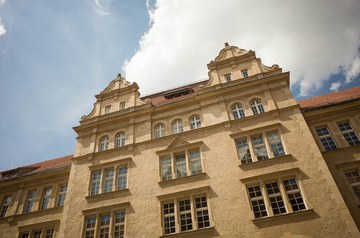 2
Bild 2
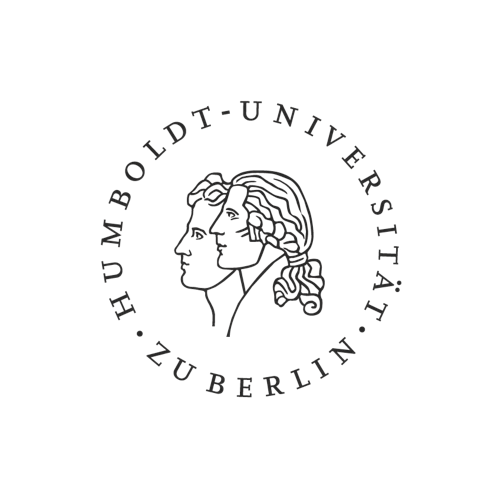 Was ist Wirtschaftspädagogik?
Vorteile die das Studium bietet:
Praxisnah
Zukunftsorientiert
Vielseitige Karrieremöglichkeiten
Flexible Studiengestaltung
Möglichkeit von Auslandsaufenthalten
Kombination aus einem wirtschaftswissenschaftlichen und einem erziehungswissenschaftlichen Studium
Studieninhalte aus der:
Volkswirtschaftslehre
Betriebswirtschaftslehre
Pädagogik und Didaktik 
Ziel des Studiums:
Wirtschaftliche Kompetenzen entwickeln
Bildungsangebote für berufliche Schulen, für Ausbildung, Fort- und Weiterbildung planen und gestalten
Beratungen zu wirtschaftlichen Fragestellungen anbieten
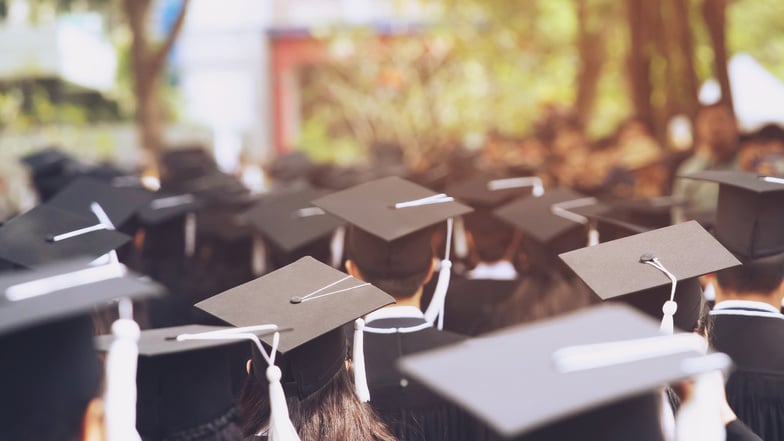 Bild 3
3
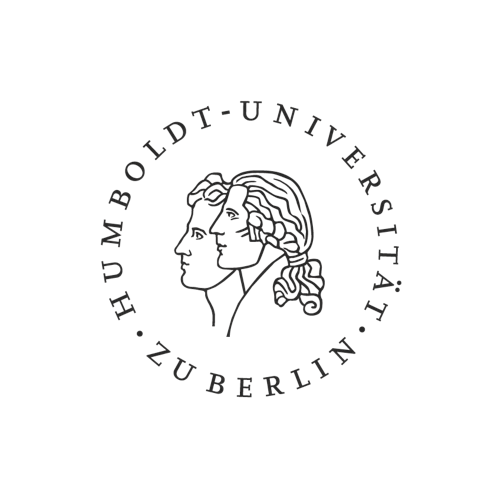 Wie ist das Studium aufgebaut?
Module aus der Betriebswirtschaftslehre

Rechnungswesen
Marketing
Finanzen

(24 LP)
Module aus der Volkswirtschaftslehre

Recht
Mathematik
Statistik

(35LP)
Wahlpflichtanteil Wirtschaft

Module nach Wahl aus dem Pflicht- oder Wahlpflichtbereich der VWL und BWL

(18LP)
Bildungswissenschaften und 
Wirtschaftsdidaktik

Schulpraktikum von 6 Wochen an einer beruflichen Schule

(23 LP)
Bachelorarbeitsmodul (13 LP)
Zweitfach (67 LP)
4
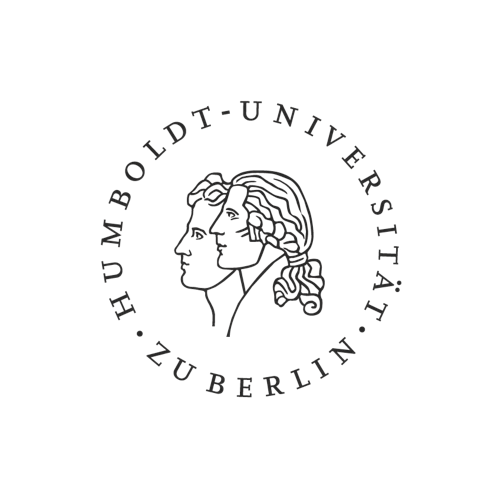 Zulassungsvorraussetzungen:
Hochschulzugangsberechtigung

Numerus Clausus: Das Studium 
Wirtschaftspädagogik ist NC-Frei
Bild 5
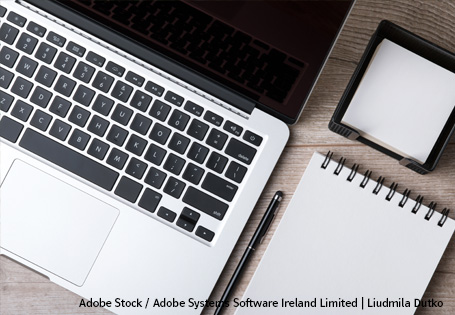 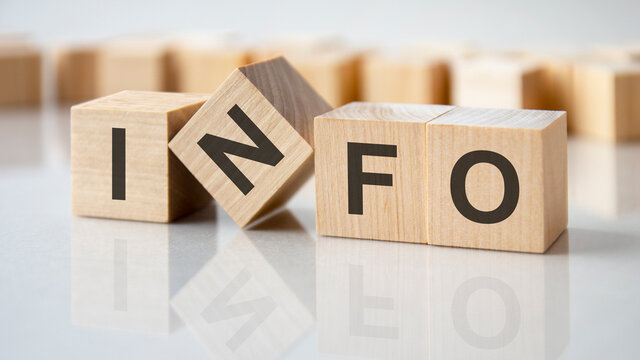 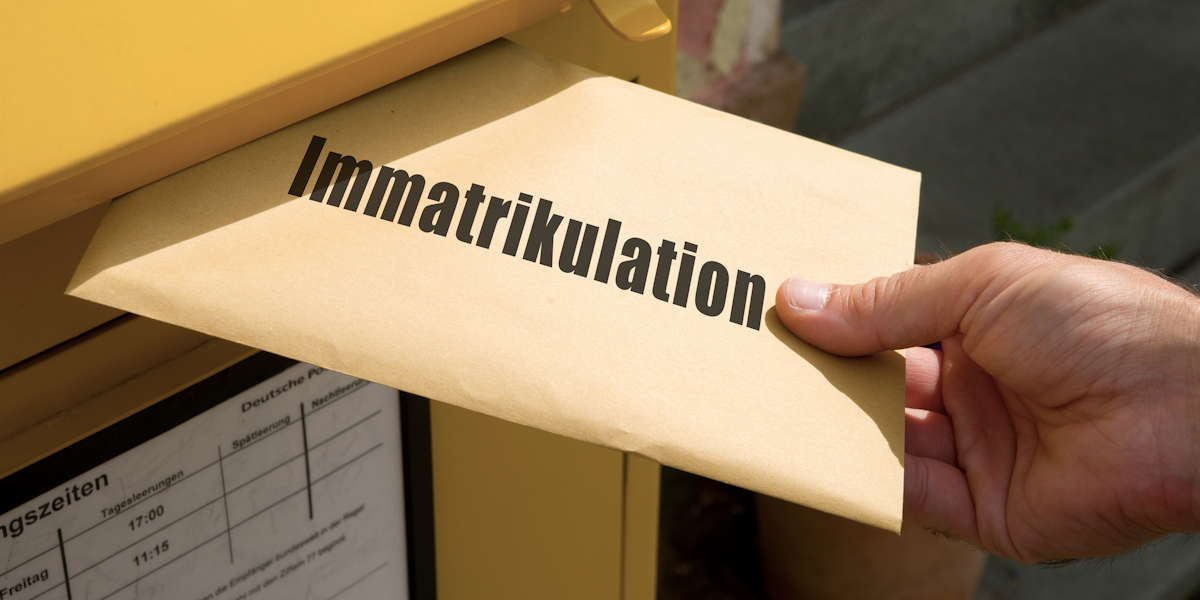 Bild 6
Bewerbungszeitraum:
Sommersemester 01.12. bis 29.02.
Wintersemester 01.06. bis 31.08.
Bild 4
Allgemeine Informationen
Zweitfächermöglichkeiten: 
Biologie (NC), Chemie, Deutsch (NC), Englisch (NC), Französisch, Informatik, Mathematik, Physik, Politikwissenschaft (FU, NC), Spanisch, Sportwissenschaft (NC), Sonderpädagogik
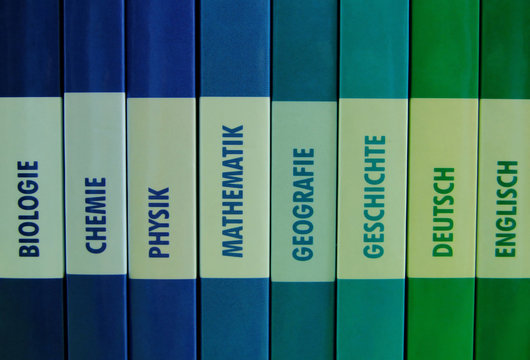 Bild 7
5
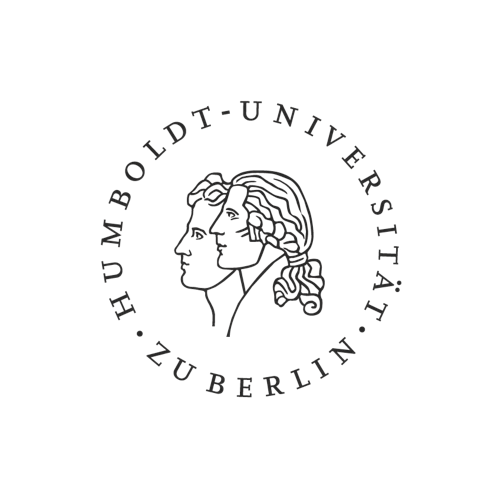 Wege nach dem Studium
Berufe im betrieblichen Personalwesen/
betriebs-wirtschaftliche Arbeitsfelder
Wissenschaft und Forschung
Berufsschul-lehrkraft
Berufe im Bereich Bildungs-
management/
Bildungs-verwaltung
Berufe in 
Aus-/Fort und Weiterbildung
EIN STUDIUM = VIELFÄLTIGE KARRIEREMÖGLICHKEITEN
6
[Speaker Notes: Berufe in Aus-/Fort- und Weiterbildung: beispielsweise in Unternehmen, Bildungsinstitutionen oder spezialisierten Ausbildungseinrichtungen
Betriebliche Arbeitsfelder: z.B. Als Personalreferent oder Weiterbildungsmanager
Bildungsmanagement/Verwaltung: z.B. in Stiftungen, Verbänden, Kammern, Schulverwaltungen oder Bildungsministerien
Wissenschaft und Forschung: z.B. als wissenschaftliche*r Mitarbeiter*in in Universitäten, Hochschulen und sonstigen Forschungseinrichtungen]
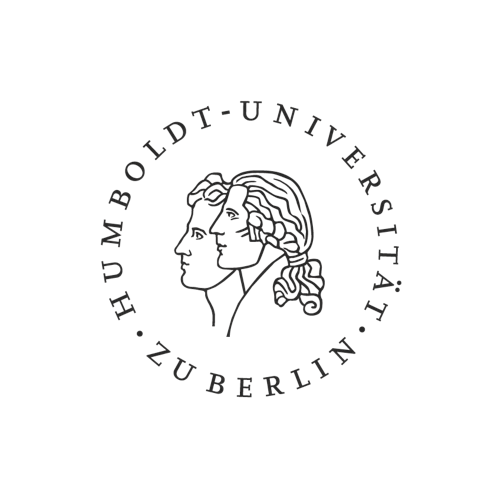 Berufsschullehrkraft
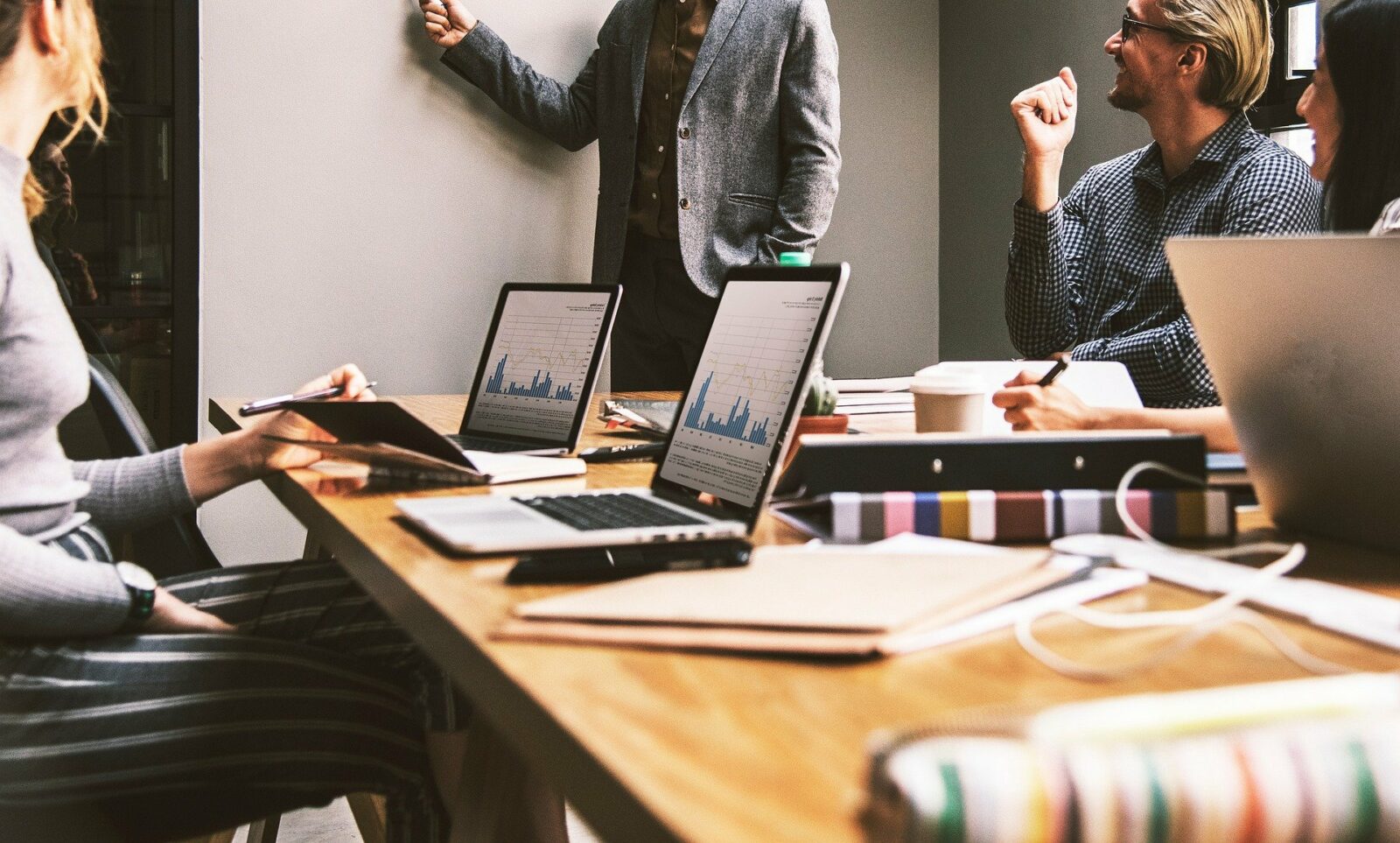 Wirtschaftspädagogik

Als Berufsschullehrkraft mit einem Wirtschaftspädagogik-Studium unterrichtest du in Berufsschulen und vermittelst praxisbezogene Kenntnisse in wirtschaftlichen Themen.
Du unterstützt junge Menschen bei der Vorbereitung auf ihre berufliche Laufbahn und förderst ihre 
zahlreichen Kompetenzen.
Bild 8
7
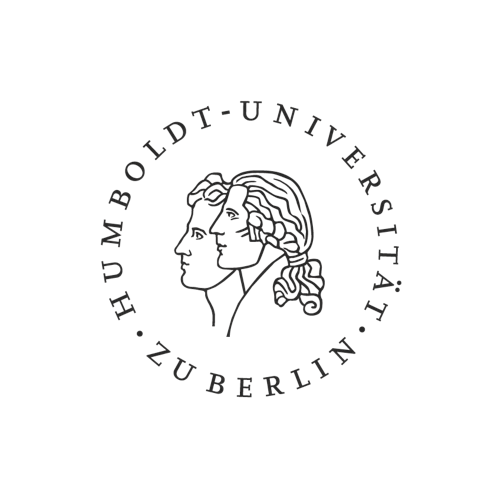 Projekt LeNa
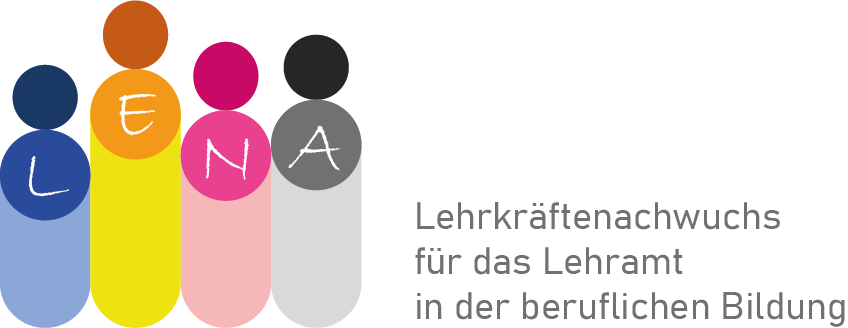 Le- Lehrkräfte     Na- Nachwuchs

Ziel des Projekts: Gewinnung von neuen Lehrkräften
                                 für die berufliche Bildung

Projektlaufzeit: von September 2023 
                             bis Dezember 2025

Woran arbeiten wir gerade: Imagefilm
                                                    Instagram-Account
                                                    Informationsveranstaltungen

Was steht noch an: Buddy-Programm für neue Studierende
Für weitere Informationen: https://www.erziehungswissenschaften.hu-berlin.de/de/wipaed/international/projekte/lena-lehrkraeftenachwuchs
8
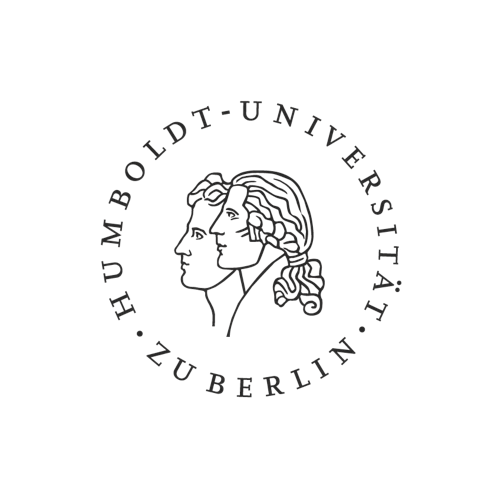 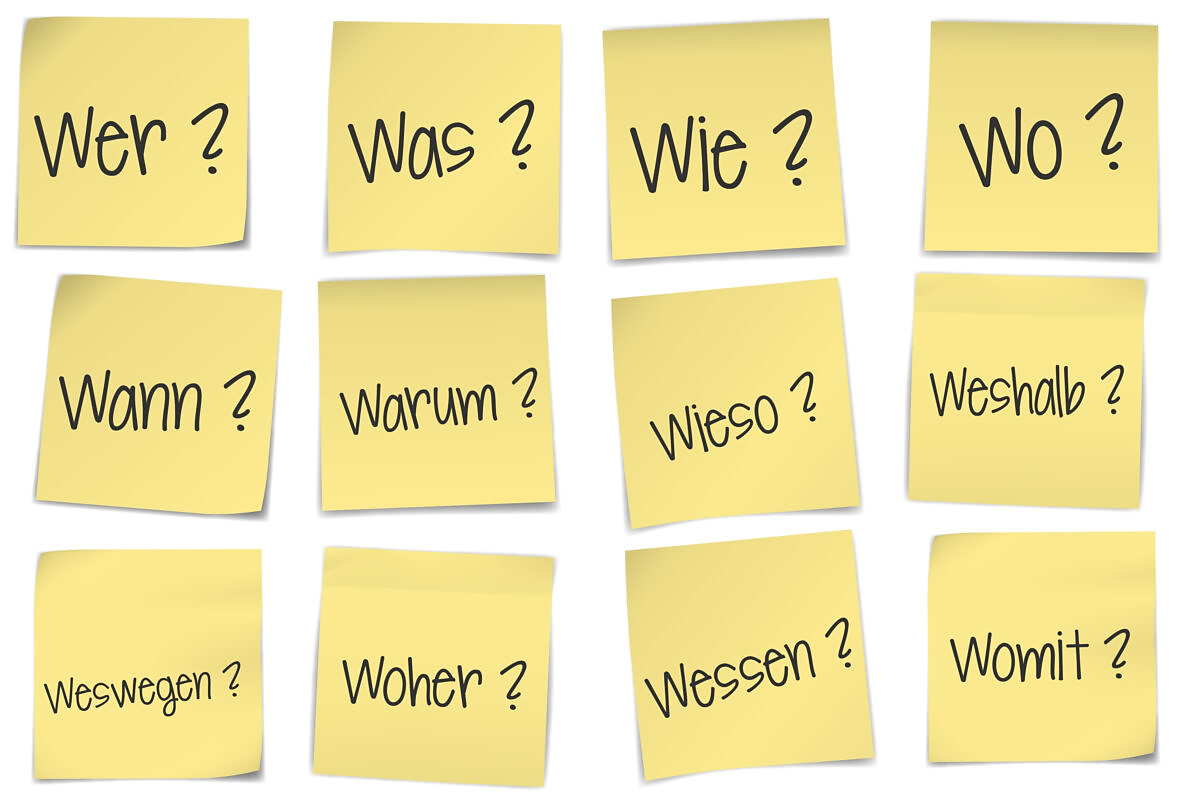 Bild 9
Zeit für Fragen
9
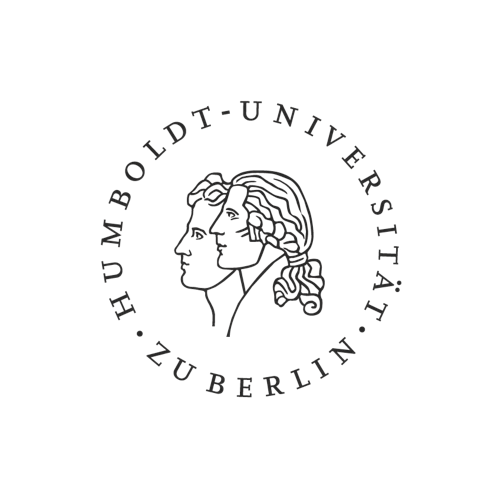 Kontakt
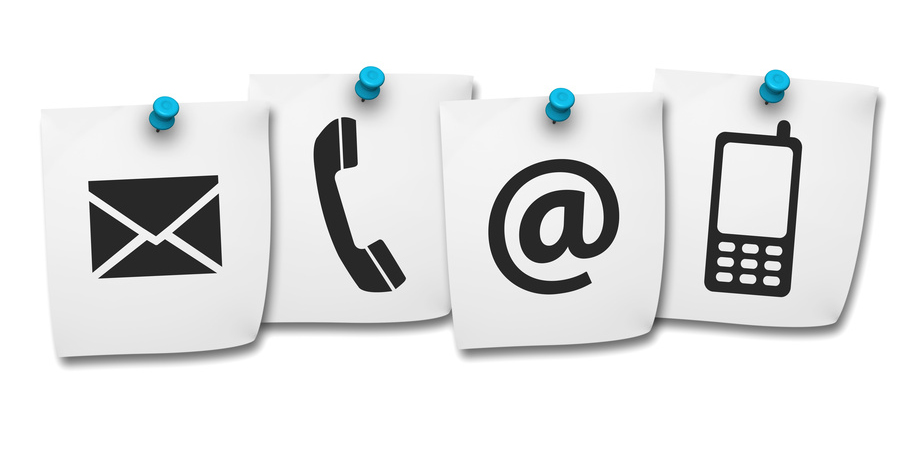 Institut für Erziehungswissenschaften
Abteilung Wirtschaftspädagogik
Geschwister-Scholl-Straße 7, 10117 Berlin

E-Mail: lena.wipaed@hu-berlin.de 
Mehr zum Fach: hu.berlin/wipaed_BA 
Infos zur Bewerbung: hu.berlin/wie
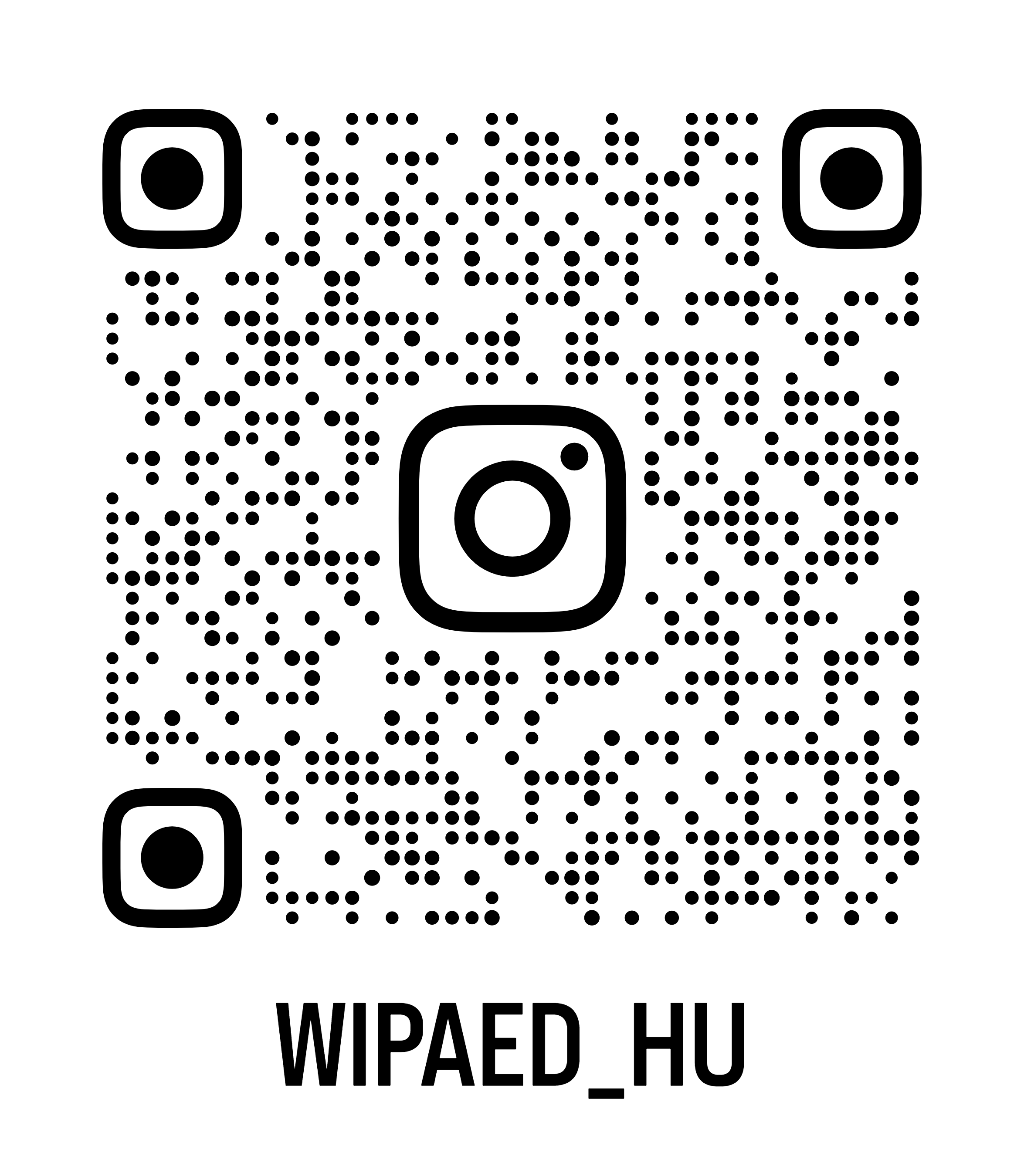 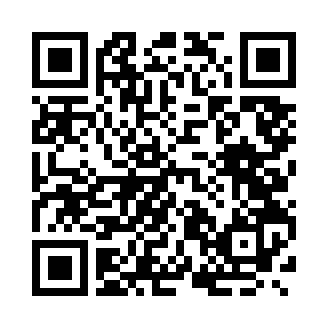 Webseite Wirtschaftspädagogik

Informationen zum Studium, Studienverlauf, Bewerbungsverfahren usw.
Wirtschaftspädagogik 
Instagramseite

Einblicke in den Arbeitsbereich Wirtschaftspädagogik
10
Quellen
Webseiten Wirtschaftspädagogik
https://www.erziehungswissenschaften.hu-berlin.de/de/wipaed
https://www.hu-berlin.de/de/studium/beratung/angebot/sgb/wipaedkombi


Bild 1
https://www.facebook.com/photo/?fbid=656678063158732&set=a.656678043158734

Bild 2
https://www.erziehungswissenschaften.hu-berlin.de/de/institutsfoto-neu.jpg/@@images/d2798f80-9ad1-4ad5-812d-51afbd3c76a5.jpeg

Bild 3
https://t3.ftcdn.net/jpg/02/52/81/20/360_F_252812080_GdZHOtzCNFVEGcUUDiNF2KMtOJXXke7q.jpg

Bild 4
https://t3.ftcdn.net/jpg/04/68/65/88/360_F_468658889_uFL0tA0BZSIabj2SESwn9w4AaWDMX0jg.jpg

Bild 5
https://nachhaltigkeit-im-unterricht.de/wp-content/uploads/2022/10/laptop_notizen_veranstaltungen_digital.jpg

Bild 6
https://www.studis-online.de/Studienfuehrer/Bilder/immatrikulation1200x600.jpg

Bild 7
https://condorcet.ch/wp-content/uploads/2021/12/Schulfaecher-2-scaled.jpeg

Bild 8
https://media.licdn.com/dms/image/C4D12AQHiLmvNqCaG4Q/article-cover_image-shrink_720_1280/0/1539759162938?e=2147483647&v=beta&t=mteWLkyAeUor8b-5fqiVlzErAxhMkVhZmzjJUCAIWW0

Bild 9
https://360bizdevelopment.de/wp-content/uploads/Offene-Fragen-Artikel-Seite.png
11